Подготовка к ЕГЭ по информатике
2012
Занятие 01
А1
А9
А11
A 1
Информация и ее кодирование
Бит. Перевод единиц измерения.

Информация — это сведения об объектах и явлениях окружающей среды, их свойствах, уменьшающие неопределенность и/или неполноту знаний.

Кодирование информации — это процесс однозначного преобразования информации с одного языка на другой. Однозначный процесс, значит имеющий правило/систему правил для обратного преобразования информации в первоначальный вид. Неоднозначный процесс, значит не позволяющий вернуться к первоначальному виду информации, искажающий ее.

Кодирование должно быть однозначным.

Декодирование информации — это процесс преобразования информации обратный кодированию.

Равномерное кодирование — это кодирование, при котором все символы кодируются кодами равной длины.
Неравномерное кодирование — это кодирование, при котором разные символы могут кодироваться кодами разной длины.

Алфавит — это совокупность всех различных символов, которая используется для записи сообщения.

Глубина кодирования цвета — это количество бит, необходимых для хранения и представления цвета при кодировании одного пикселя растровой графики.
Существует два подхода к измерению количества информации: вероятностный (учитывается вероятность совершения события, при это события могут быть как равновероятны (выпадение орла или решки), так и не равновероятны ( появление определенной буквы в слове )) и алфавитный (совершение определенного события из всех возможных считается равновероятным: событие произошло или нет).
Создатели компьютеров отдают предпочтение именно двоичной системе счисления потому, что в техническом устройстве наиболее просто реализовать два противоположных физических состояния: некоторый физический элемент, имеющий два различных состояния: намагниченность в двух противоположных направлениях; прибор, пропускающий или нет электрический ток; конденсатор, заряженный или незаряженный и т.п. В компьютере бит является наименьшей возможной единицей информации.

Бит - это единица измерения количества информации.
За единицу количества информации принимается такое количество информации, которое со держит смс, уменьшающее неопределенность в два раза.
Формула, которая связывает между собой количество возможных событий N и количество информации i:N = 2I
Информационный объем
I=K *i
I — информационный объем сообщения в битах (байтах, Кбайтах…)
Для текстового сообщения:
K — количество символов в сообщении
i — количество бит на кодирование одного символа
Для растрового графического изображения:
K — количество пикселей в изображении (произведение количества пикселей по высоте и ширине)
i — количество бит для кодирования цвета (иначе, глубина кодирования цвета)
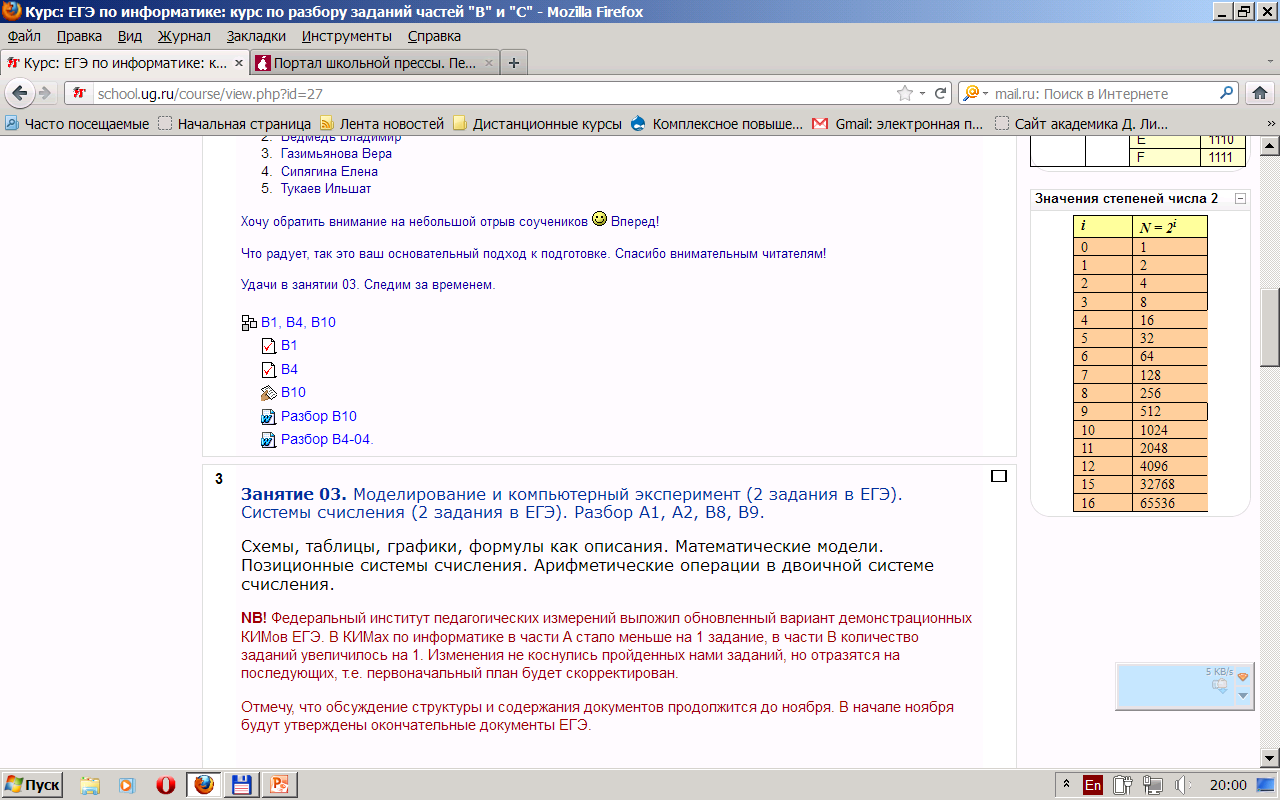 NB ! ( Nota Bene , от лат. «обрати внимание»)
1 байт = 23 бит 
1 Кбайт = 210байт = 213бит 
1Мбайт = 210Кбайт = 220байт = 223бит 
1Гбайт = 210Мбайт = 220Кбайт = 230байт = 233бит
Задача 1. Вычислим, сколько бит содержится в Мбайт .
1) 65536
2) 16384
3) 32768
4) 4096
Решение.

1-ый способ (сложный категорически):

         Мбайт =      · 1024 К байт = 4 Кбайт а = 4 · 1024 Кбайта = 4096 байт = 4096 · 8 
	
бит = 32768 бит.

Любую арифметическую операцию умножения или деления всегда надо проверять. На экзамене по информатике не разрешено пользоваться калькулятором, а значит, все вычисления надо проверять письменно. В этом примере работаем с большими числами, следовательно, высока вероятность вычислительной ошибки.
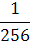 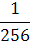 2-ой способ (необыкновенно простой ):








Во втором способе решения мы только складываем и вычитаем значения степеней 2. Вспомните основные формулы работы со степенями, которые будут полезны при решении многих заданий ЕГЭ. 
Выполни задачу для перехода на следующую страницу лекции. 
Сколько байт содержится в           Мбайта ? В ответе укажи степень числа 2.
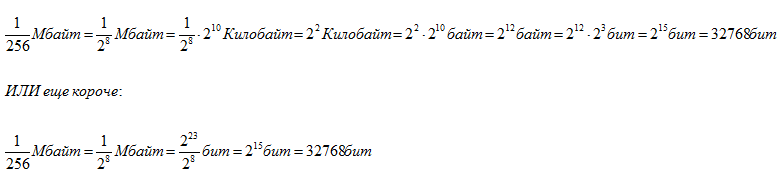 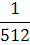 Ваш ответ :  11








  Молодец! Переходи к следующей странице лекции.
Бит. Перевод единиц измерения. Закрепление.
Какое целое количество Кбайт содержится в 1536 байтах? В ответе укажи число.
Ваш ответ : 1
Молодец!Решение:1536 байт = 3·512 байт = 3·29/210Кбайт = 1,5 КбайтЦелое число Кбайт равно 1.
Ответ: 1.
Тест
А1
1.
Какой объем информации содержит сообщение, уменьшающее неопределенность знаний в 4 раза?
2.
Была получена телеграмма: «Встречайте, вагон 7». Известно, что в составе поезда 16 вагонов. Какое количество информа­ции было получено?
3.
При угадывании целого числа в диапазоне от 1 до N было по­лучено 7 бит информации. Чему равно N?
4.
Шахматная доска состоит из 64 полей: 8 столбцов на 8 строк. Какое минимальное количество бит потребуется для кодирования координат одного шахматного поля? В ответе укажите число.
5.
Сколько существует различных последовательностей из символов «плюс» и «минус», длиной ровно в пять символов?
Ответы
A9
Базовый уровень. 
Максимальный балл— 1. 
Рекомендованное время на выполнение — 2 минуты. 
Что проверяет задание: 
Процесс передачи информации, источник и приемник информации.
Сигнал, кодирование и декодирование. 
Искажение информации.
Задание. КИМы по ЕГЭ-2012.
Для кодирования некоторой последовательности, состоящей из букв А, Б, В, Г и Д , решили использовать неравномерный двоичный код, позволяющий однозначно декодировать двоичную последовательность, появляющуюся на приёмной стороне канала связи. Использовали код: А–1, Б–000, В–001, Г–011. Укажите, каким кодовым словом должна быть закодирована буква Д. Длина этого кодового слова должна быть наименьшей из всех возможных. Код должен удовлетворять свойству однозначного декодирования. 
1) 00 
2) 01 
3) 11
4) 010
Решение .
1. Код символов неравномерный. Но декодирование сообщения должно быть однозначным. 
2. Перебором проверим, какой из предлагаемых вариантов кодов для символа Д будет однозначно декодирован. 
Д — 00. Тогда, например, сообщение ДА (код 00 1) может быть декодировано как символ В (код 001). НЕВЕРНО. 
Д — 01. Тогда, например, сообщение ДА (код 01 1) может быть декодировано как символ Г (код 011). НЕВЕРНО. 
Д — 11. Тогда, например, сообщение ДА (код 11 1) может быть декодировано как ААА (код 1) или АД (код 1 и 11). НЕВЕРНО. 
Д — 010. Единственно верный вариант. Любая последовательность символов приписанная перед или после символа Д будет однозначна декодирована. 
 
NB! При декодировании неравномерного кода обязательно рассматривайте все возможные варианты.
Разбор заданий А9.
Стр. 2.
Задание . Источник КИМы по ЕГЭ-2011. 

Для передачи по каналу связи сообщения, состоящего только из символов A , B , C и D, используется неравномерный (по длине) код: А-01, В-1, С-001. Каким кодовым словом нужно закодировать символ D ,чтобы длина его была минимальной, а код при этом допускал однозначное разбиение кодированного сообщения на символы. 
1) 0001 
2) 000
3) 101 
4) 11
Решение
1. Код символов неравномерный. Но декодирование сообщения должно быть однозначным. В отличие от предыдущей задачи здесь стоит условие — длина кода должна быть минимальной. Поэтому при переборе вариантов не останавливаться на первом коде, приводящем к однозначному декодированию. Другой код может выполнять это же условие и быть меньшим по длине. 
2. Проанализируем варианты кодов для символа D и выберем тот, при котором сообщение будет однозначно декодирован, а длина кода будет минимальной. 
Очевидно, что код символа должен начинаться с 0, в противном случае будет сообщение будет неоднозначно декодировано. Например, пусть D -101.Тогда сообщение из одного символа D (101) может быть декодировано как сообщение ВА (1 01). Или пусть D -11. Тогда сообщение из одного символа D (11) может быть декодировано как сообщение ВВ (1 1). 
Код символа должен начинаться с 0 для однозначного декодирования любого сообщения. Из двух вариантов выбираем код меньшей длины. 
D — 000. 
3. Мы использовали условие Фано. Его формулировка: для того, чтобы сообщение,записанное с помощью неравномерного по длине кода, однозначно декодировалось,требуется, чтобы никакой код не был началом другого (более длинного) кода. 
NB! При решении задач обращайте внимание на все условия задания. В этом задании есть риск того, что анализ может быть проведен неверно, поэтому рекомендовано перебрать все варианты, как способ перепроверки выбранного решения.
Задание . Источник КИМы по ЕГЭ-2011.
Для передачи по каналу связи сообщения, состоящего только из символов А, Б, В и Г, используется неравномерный (по длине) код: А-00, Б-11, В-010, Г-011. Через канал связи передается сообщение: ГБВАВГ. Закодируйте сообщение данным кодом. Полученную двоичную последовательность переведите в шестнадцатеричную систему счисления. Какой вид будет иметь это сообщение? 
1) 71013 
2) DBCACD 
3) 7A13 
4) 31A7
Решение
I. В отличие от предыдущих двух заданий здесь необходимо применить знаний по переводу чисел из двоичной системы счисления в шестнадцатеричную (в общем случае в систему счисления с основанием, кратным степени 2 (то есть в систему счисления с основанием q =2 n , где n — натуральное число)). 
II. Вместо символов сообщения записываем их коды. Получаем двоичный код сообщения: 
ГБВАВГ: 0111101000010011. Представим двоичный код в алфавите 16-ой сс. 
1-ый способ перевода из 2сс в систему счисления с основанием 2n (громоздкий и рискованный) : 
1 этап. Перевод двоичного кода в 10 сс (используя развернутую формулу записи числа): 


Аq — число в q-ичной сс;q — основание сс;аi — цифры, принадлежащие алфавиту данной СС;n — число целых разрядов числа;m — число дробных разрядов числа. Для целого числа m = 0.
2 этап. Перевод получившегося числа из 10 сс в требуемую систему счисления по алгоритму:1. Последовательно выполнять деление данного числа и получаемых целых частных на основание новой системы счисления до тех пор, пока не получится частное, меньше делителя. 2. Полученные остатки, являющиеся цифрами числа в новой системе счисления, привести в соответствие с алфавитом новой системы счисления. 3. Составить число в новой системе счисления, записывая его, начиная с последнего остатка.
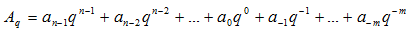 2-ой способ перевода из 2сс в систему счисления с основанием 2n(несравнимо удобный):
Алфавиту системы счисления с основанием 2n (это символы от 0 до 2n-1) ставится в соответствие уникальный двоичный код длиной в n символов.
Смотреть в глоссарии таблицу соответствия алфавита сс с основанием q= 2n и 2-ной сс.
NB! Считаю важным обратить внимание на то, что в данном задании целесообразнее перевести сообщение из двоичного кода в шестнадцатеричный первым способом. Но это не означает, что это единственный удобный и приемлемый способ решения. В любом случае, владея альтернативным способом решения задачи, вы всегда можете перепроверить решение! 
III. Преобразуем двоичный код сообщения ГБВАВГ: 0111101000010011 в шестнадцатеричный. От начала сообщения (справа налево) начинаем выделять группы по 4 цифры, заменяя их на соответствующую букву шестнадцатеричного алфавита. Если в последней группе, состоящей из старших разрядов, не хватает символов до требуемого количества, то вперед дописываем незначащие 0. 



IV. Верный ответ 3.
Тест
А 9
1.
Для кодирования букв А, Б, В, Г, Д, Е решили использовать следующий код: А — 101, Б — 1, В — 10, Г — 110, Д — 001, Е — 0. Если таким образом закодировать последовательность символов АЕЕВГДБЕ и записать результат в восьмеричной системе счисления, то получится:
1. 60315 
2. 52160 
3. 5278 
4. 51306
Ответ -4
1. 60315 
2. 52160 
3. 5278 
4. 51306
Решение
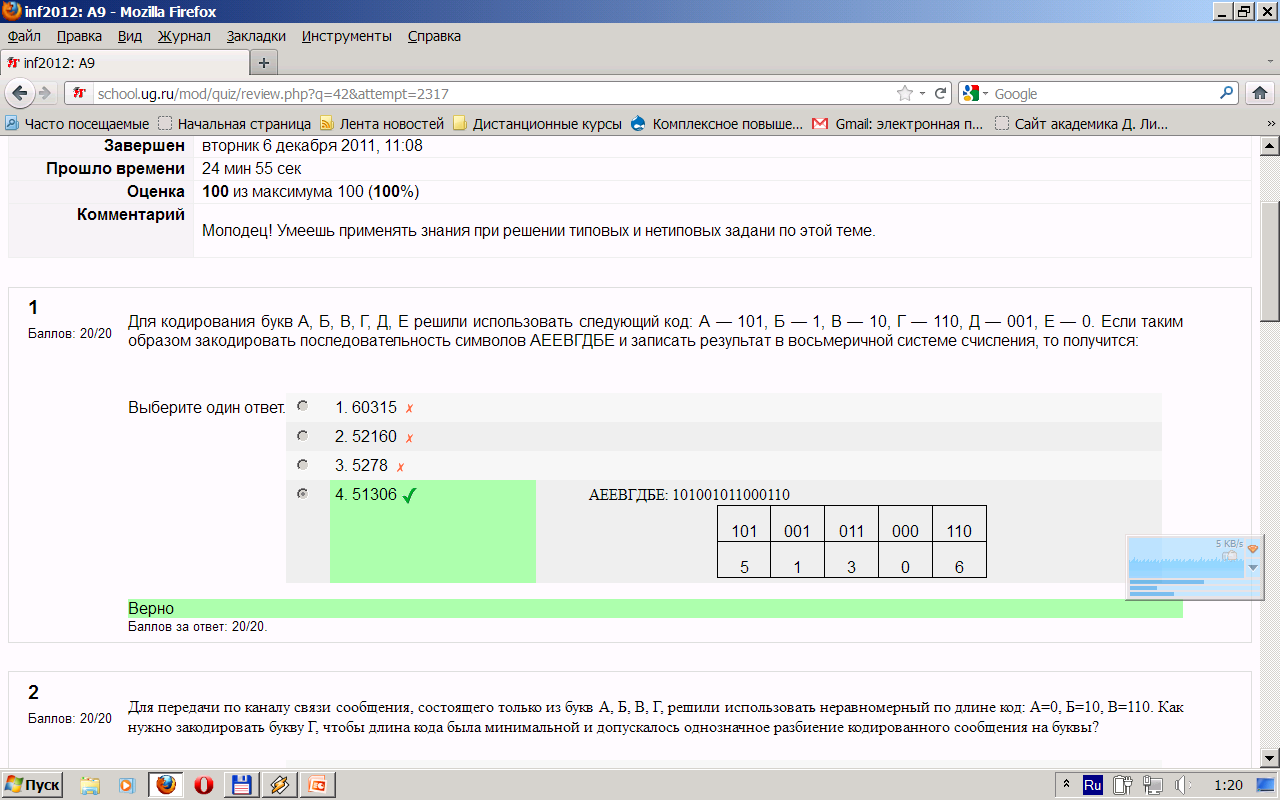 2.
Для передачи по каналу связи сообщения, состоящего только из букв А, Б, В, Г, решили использовать неравномерный по длине код: A=0, Б=10, В=110. Как нужно закодировать букву Г, чтобы длина кода была минимальной и допускалось однозначное разбиение кодированного сообщения на буквы?
1. 1 
2. 111 
3. 11 
4. 1110
Ответ -2
1. 1 
2. 111 
3. 11 
4. 1110
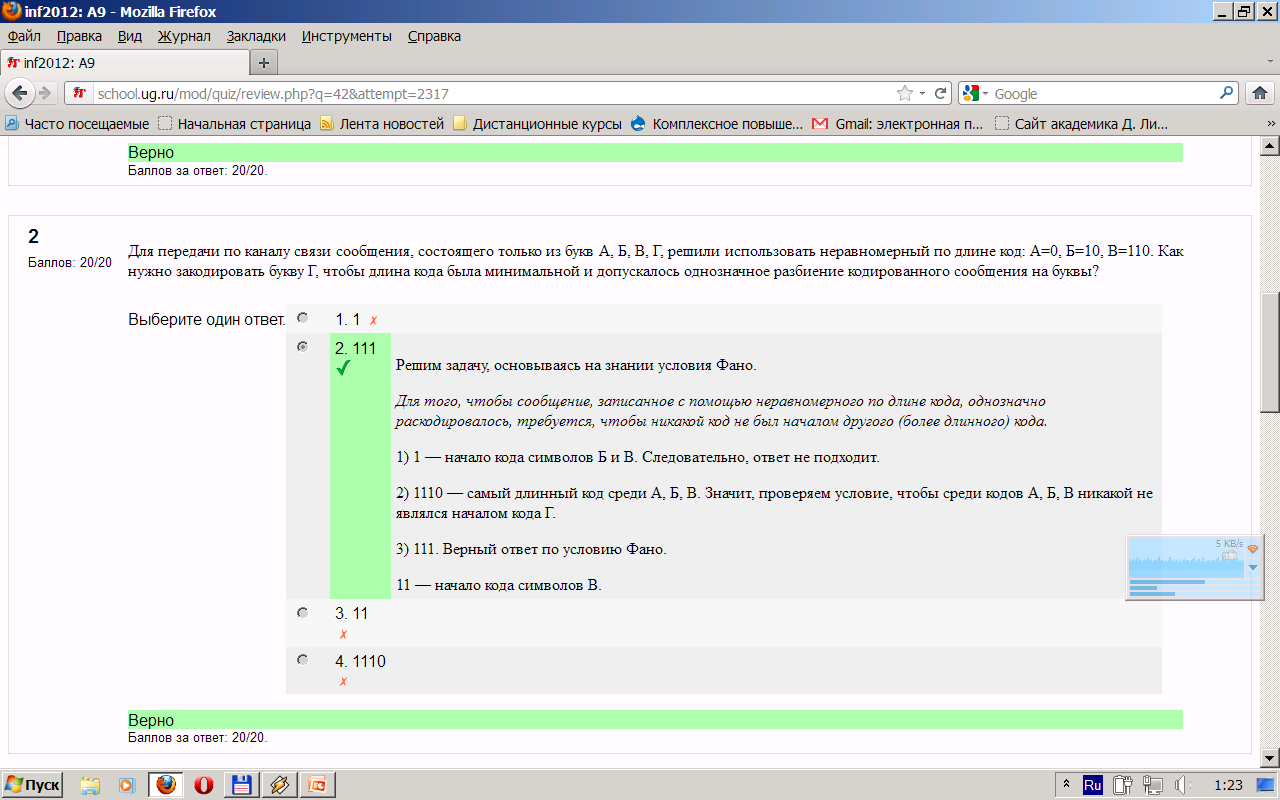 3
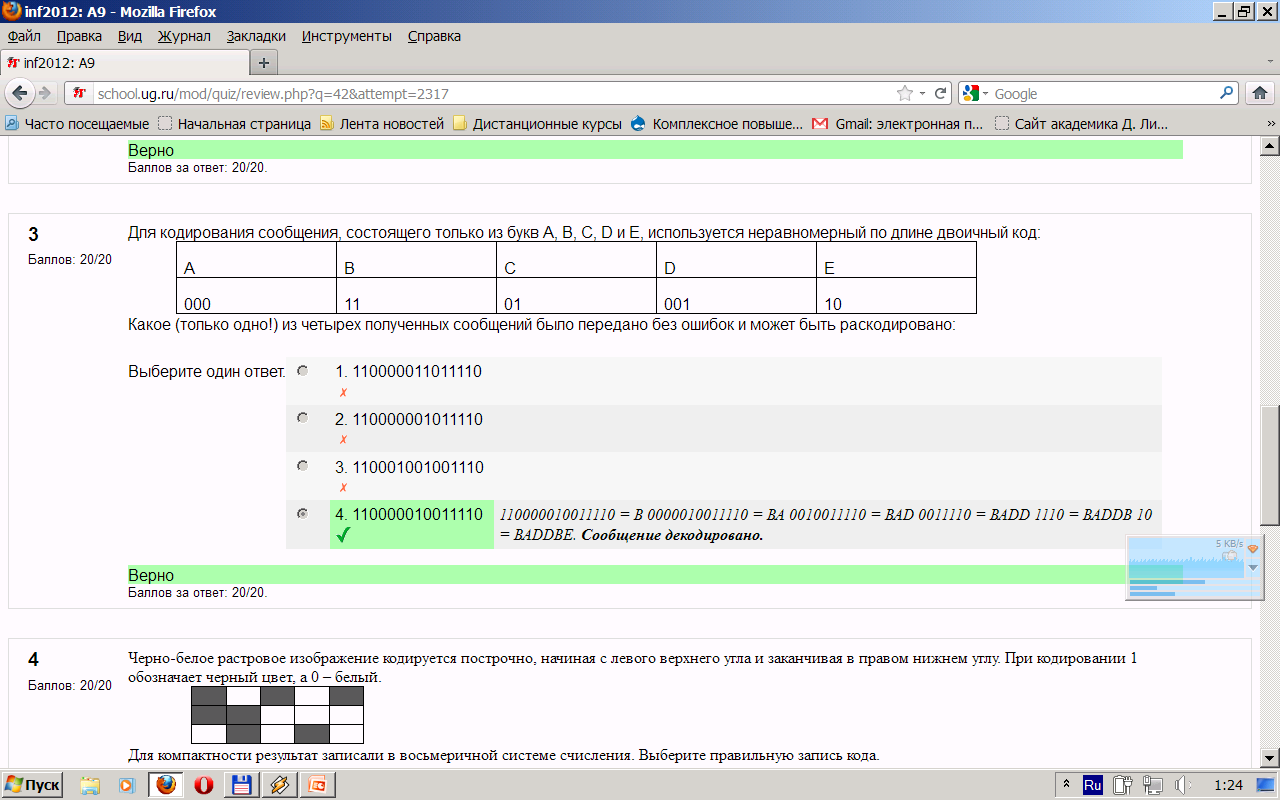 1. 110000011011110
2. 110000001011110  
3. 110001001001110 
4. 110000010011110
Ответ - 4
110000010011110 = В 0000010011110 = ВА 0010011110 = ВАD 0011110 = ВАDD 1110 = ВАDDВ 10 = ВАDDВЕ. Сообщение декодировано.
4.
Черно-белое растровое изображение кодируется построчно, начиная с левого верхнего угла и заканчивая в правом нижнем углу. При кодировании 1 обозначает черный цвет, а 0 – белый.



Для компактности результат записали в восьмеричной системе счисления. Выберите правильную запись кода.
1. 53012 
2. 53412 
3. 57414
4. 53414
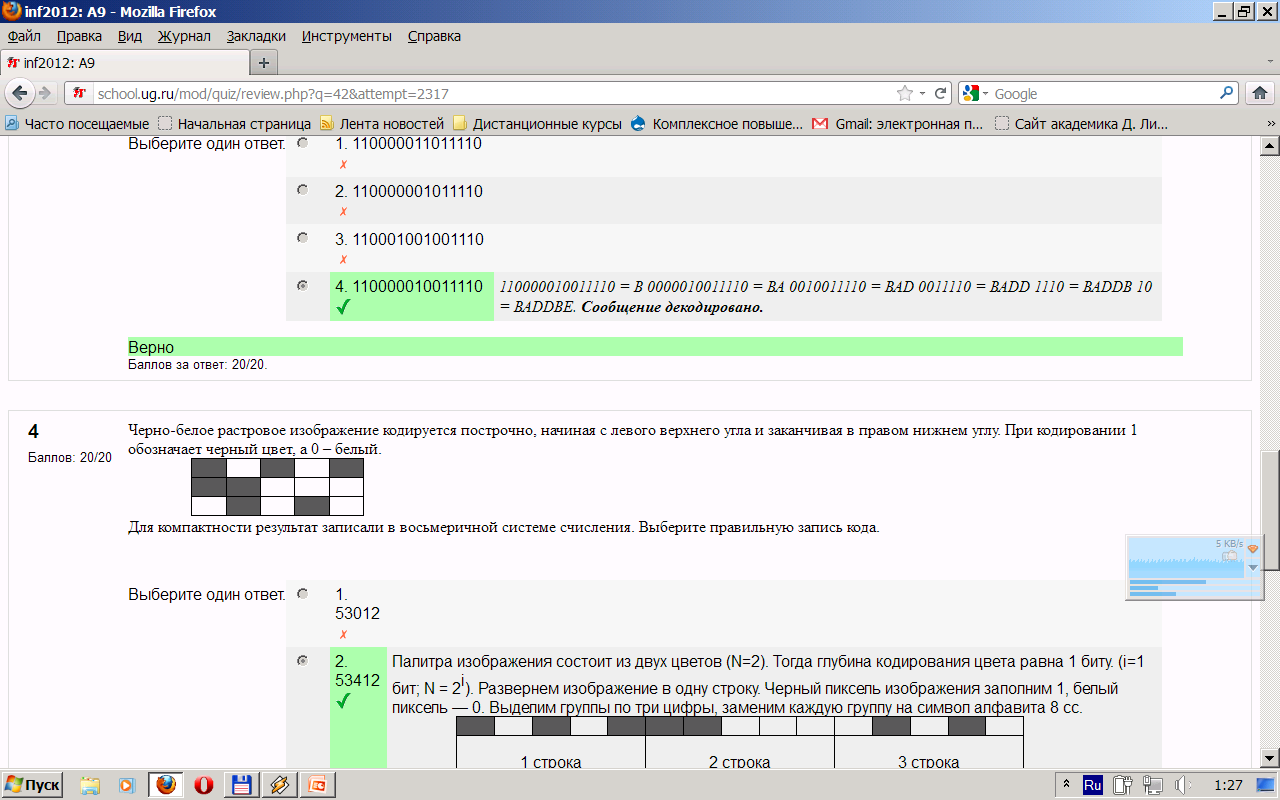 Ответ - 2
1. 53012 
2. 53412 
3. 57414
4. 53414
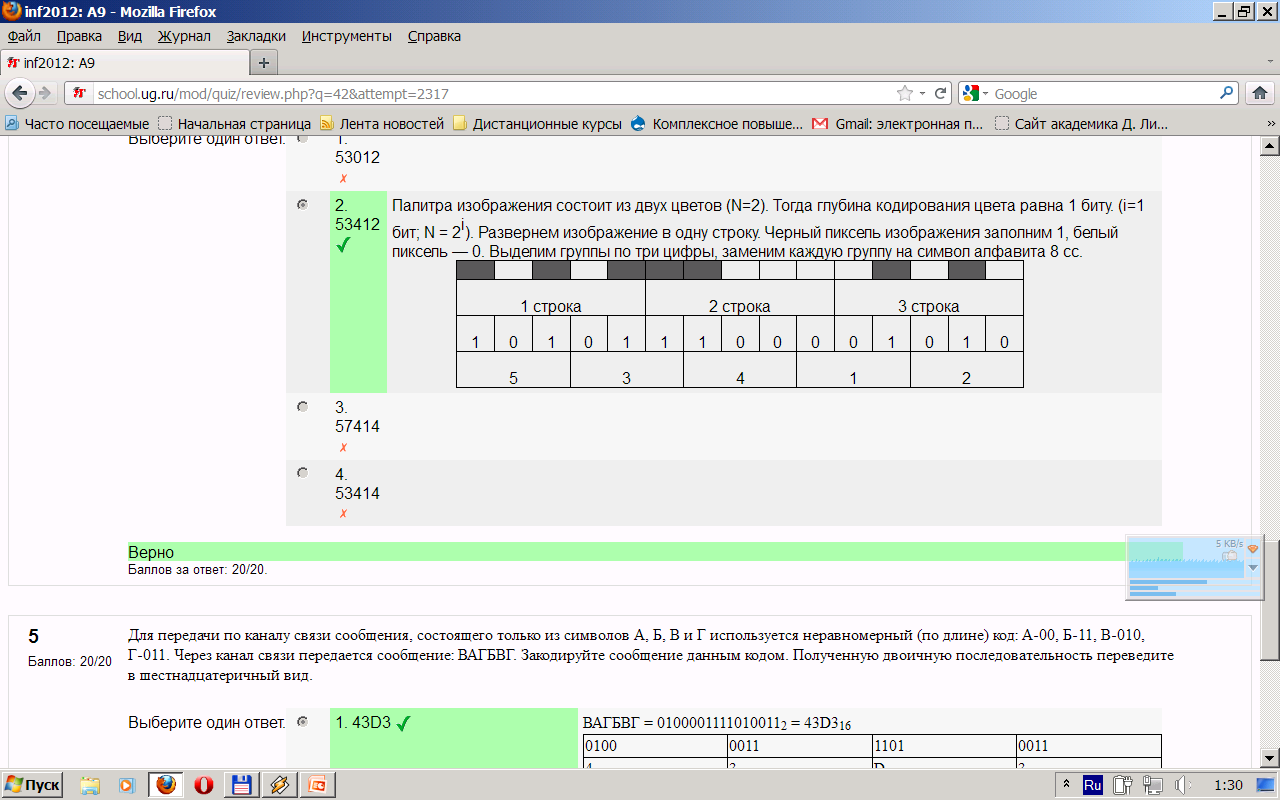 5.
Для передачи по каналу связи сообщения, состоящего только из символов А, Б, В и Г используется неравномерный (по длине) код: А-00, Б-11, В-010, Г-011. Через канал связи передается сообщение: ВАГБВГ. Закодируйте сообщение данным кодом. Полученную двоичную последовательность переведите в шестнадцатеричный вид.
1. 43D3
2. CADBCD
3. 3D34
3. 3D34
Ответ - 1
1. 43D3
2. CADBCD
3. 3D34
3. 3D34
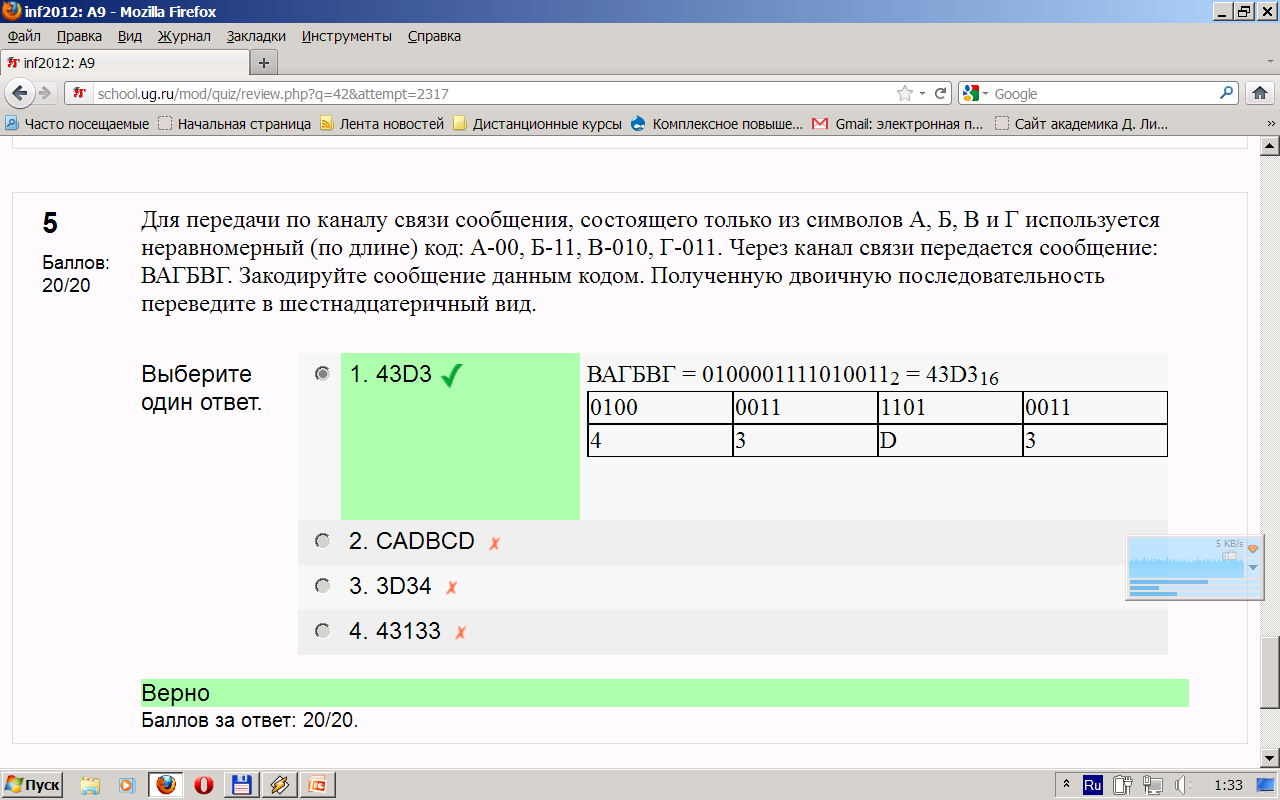 Разбор заданий А11.
Повышенный уровень. 
Максимальный балл — 1. 
Рекомендованное время на выполнение — 3 минуты.
Что проверяет задание: Дискретное (цифровое) представление текстовой, графической, звуковой информации и видеоинформации. Единицы измерения количества информации.
Задание. КИМы по ЕГЭ-2012.
Для регистрации на сайте некоторой страны пользователю требуется придумать пароль. Длина пароля — ровно 11 символов. В качестве символов используются десятичные цифры и 12 различных букв местного алфавита, причём все буквы используются в двух начертаниях: как строчные, так и заглавные (регистр буквы имеет значение!).
Под хранение каждого такого пароля на компьютере отводится минимально возможное и одинаковое целое количество байтов, при этом используется посимвольное кодирование и все символы кодируются одинаковым и минимально возможным количеством битов.
Определите объём памяти, который занимает хранение 60 паролей.
1)540 байт
2)600 байт
3)660 байт
4)720 байт
Решение.
Разворачиваем решение задачи с конца.
Iф — это информационный объем искомого файла.
Iф = I1 пароля×K, где I1 пароля — информационный объем, требуемый для хранения 1 пароля, К — количество паролей (60).
I1 пароля = i×L, i — количество бит для кодирования одного символа пароля, L — длина пароля (11).
i = log2N, где N — количество различных символов, допустимых для использования в пароле (то есть алфавит).
Выполним все операции снизу вверх с учетом условий задания:
1.N = 10 + 12 + 12 = 34 символа (10 цифр, 12 строчных и 12 прописных букв)
2.i = log2N или N = 2ii = log234 или34 = 2i5 бит <i < 6 битi = 6 бит.Мы выполняем условие задачи: используется посимвольное кодирование и все символы кодируются одинаковым и минимально возможным количеством битов.
3.I1 пароля = 6 бит × 11 = 66 бит.Обратимся к условию задачи: под хранение каждого такого пароля на компьютере отводится минимально возможное и одинаковое целое количество байтов. Округляем 66 бит до целого числа байт.Тогда I1 пароля = 72 бит = 9 байт.
4.Iф =9байт × 60 = 540 байт.
Ответ: 1.
NB! В данной задаче количество символов в алфавите некратно степени 2, и мы прибегали к округлению в сторону увеличения до целого числа бит.
Стр. 2
Разбор заданий А11.
Задание. 
Диагностическая работа по информатике от МИОО. 
29 ноября 2010 года.
Программа генерирует N-символьные пароли следующим образом: в качестве символов используются цифры, а также строчные и прописные латинские буквы в любом порядке (в латинском алфавите 26 знаков). Все символы кодируются одним и тем же минимально возможным количеством бит и записываются на диск. Программа сгенерировала 128 паролей и записала их в файл подряд, без дополнительных символов. Размер полученного файла составил 1,5 Кбайта.
Какова длина пароля (N)?
1)2
2)8
3)12
4)16
Решение.
NB! Это и предыдущее задание отличаются тем, что искомое предыдущего задания есть данное текущего и наоборот. 
1.M — это количество символов, которое можно использовать для составления пароля.M = 10 + 26 + 26 = 62 символа (10 цифр, 26 строчных и прописных букв).Обратимся к условию задачи: Все символы кодируются одним и тем же минимально возможным количеством бит и записываются на диск.i = log2М или М = 2ii = log262 или 62 = 2i, 5 бит < i < 6 битТак как «Все символы кодируются одним и тем же минимально возможным количеством бит», то i = 6 бит.
2.Iф = I1 пароля×K, где Iф — это информационный объем искомого файла (1,5 Кбайта), I1 пароля — информационный объем, требуемый для хранения 1 пароля, К — количество паролей (128).I1 пароля = i×N, i — количество бит для кодирования одного символа пароля, N — длина пароля (неизвестное).Iф =i×N ×K





Ответ: 16.
NB! Обратите внимание на удобство расчетов в степенях 2. Этот навык отрабатывайте непрестанно. В начале лекции у вас было 2 задания на эту тему.Уверена, что вы заметили на важную формулировку в задании: «Программа сгенерировала 128 паролей и записала их в файл подряд, без дополнительных символов». Если было бы указано количество дополнительных символов между паролями, используемых при записи, то это необходимо было бы учитывать. Важно внимательно читать условие задания.
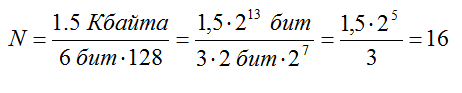 А11 - 01
В велокроссе участвуют 987 спортсменов. Специальное устройство регистрирует прохождение каждым из участников промежуточного финиша, записывая его номер с использованием минимально возможного количества бит, одинакового для каждого спортсмена. Каков информационный объем сообщения, записанного устройством, после того как промежуточный финиш прошли 60 велосипедистов?

1) 60 бит 2) 60 байт 3) 987 бит 4) 75 байт
Решение:

N=987, i=10 бит, этого достаточно для кодирования номера каждого спортсмена, кодирование равномерное (210=1024 > 987)
I=K ∙ I = 60 ∙ 10 бит = 75 байт
А11 - 02
В некоторой стране автомобильный номер длиной 7 символов составляют из заглавных букв (используются только 22 различные буквы) и десятичных цифр в любом порядке. Каждый такой номер в компьютерной программе записывается минимально возможным и одинаковым целым количеством байт (при этом используют посимвольное кодирование и все символы кодируются одинаковым и минимально возможным количеством бит). Определите объем памяти, отводимый этой программой для записи 50 номеров.

1) 350 байт 2) 300 байт 3) 250 байт 4) 200 байт
Решение:
N = 22 + 10 = 32 символа в алфавите, i = 5 бит
I1 номера = 5 ∙ 7 = 35 бит, в задаче сказано, что номер записывается минимально возможным и одинаковым целым количеством байт. Тогда I1 номера = 5 байт
I50 номеров = 5 ∙ 50 = 250 байт
А11 - 03
Каждая клетка поля 8×8 кодируется минимально возможным и одинаковым количеством бит. Решение задачи о прохождении «конем» поля записывается последовательностью кодов посещенных клеток. Каков объем информации после 11 сделанных ходов? (Запись решения начинается с начальной позиции коня).

1) 64 бит 2) 9 байт 3) 12 байт 4) 96 байт
Решение:

N = 64, i = 6 бит, K = 11 + 1 = 12 (11 сделанных ходов и начальная позиция). 
I = 12 ∙ 6 бит = 9 байт
А11 - 04
Метеорологическая станция ведет наблюдение за влажностью воздуха. Результатом одного измерения является целое число от 0 до 100 процентов, которое записывается при помощи минимально возможного количества бит. Станция сделала 80 измерений. Определите информационный объем результатов наблюдений.

1) 80 бит 2) 70 байт 3) 80 байт 4) 560 байт
Решение:

N = 101 (количество возможных различных значений влажности воздуха), i = 7 бит (27 = 128 > 101)
I = 80 ∙ 7 бит = 70 байт
А11 - 05
Для регистрации на сайте некоторой страны пользователю необходимо придумать пароль длиной ровно 11 символов. В пароле можно использовать десятичные цифры и 12 различных символов местного алфавита, причем все буквы используются в двух начертаниях – строчные и прописные. Каждый символ кодируется одинаковым и минимально возможным количеством бит, а каждый пароль – одинаковым и минимально возможным количеством байт. Определите объем памяти, необходимый для хранения 60 паролей.

1) 720 байт 2) 660 байт 3) 540 байт 4) 600 байт
Решение:

N = 12 + 12 + 10 = 34 (строчные и прописные буквы и цифры), i = 6 бит (26 = 64 > 34)
I1 пароля = 11 ∙ 6 = 66 бит, в задаче сказано, что каждый пароль кодируется одинаковым и минимально возможным количеством байт. Тогда I1 пароля = 9 байт.
I60 паролей = 60 ∙ 9 байт = 540 байт